Lecture 9:Repeated Game
Basic Terminologies
Dynamic/Static Game
Game in which we have sequence of moves or not

Complete/Incomplete Information
Games in which the strategy space and player’s payoff functions are common knowledge, or not

Perfect/Imperfect Information
Each move in the game the player with the move knows the full history of the game thus far.
At some move the player with the move does not know the history of the game.
Typically used for dynamic games
Prisoner’s Dilemma
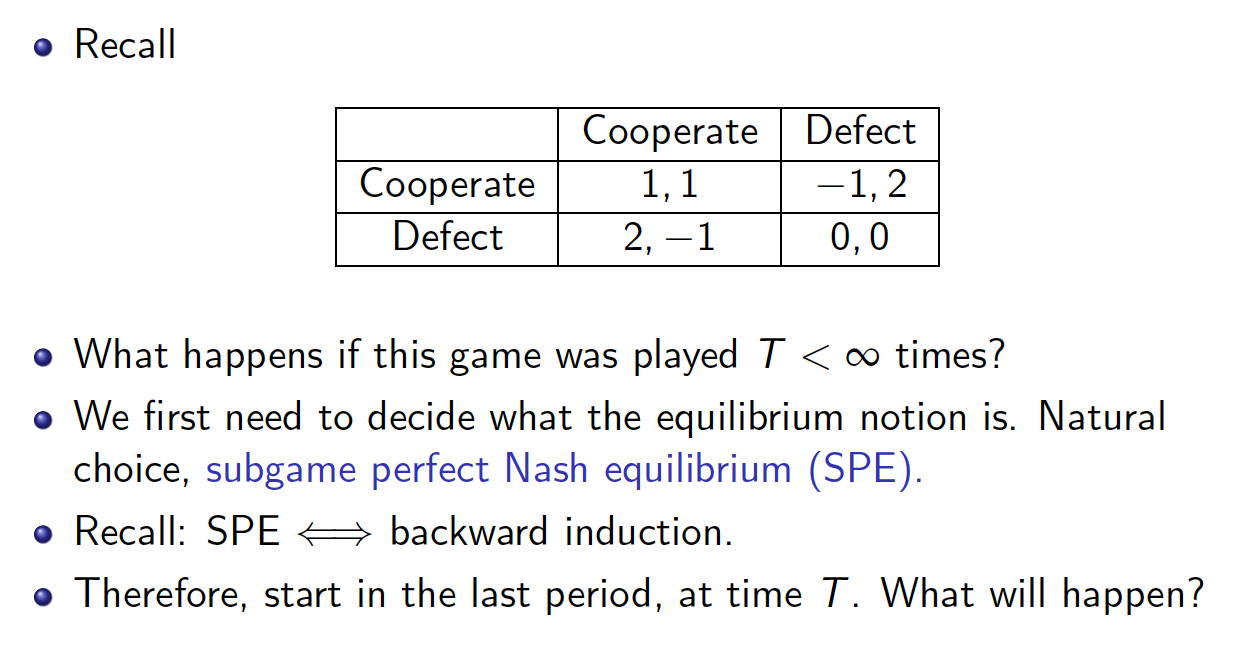 What about playing this game iteratively?

Iterative Prisoner’s Dilemma

A special form of dynamic games

Difference from the earlier extensive form game, or stackelberg game?
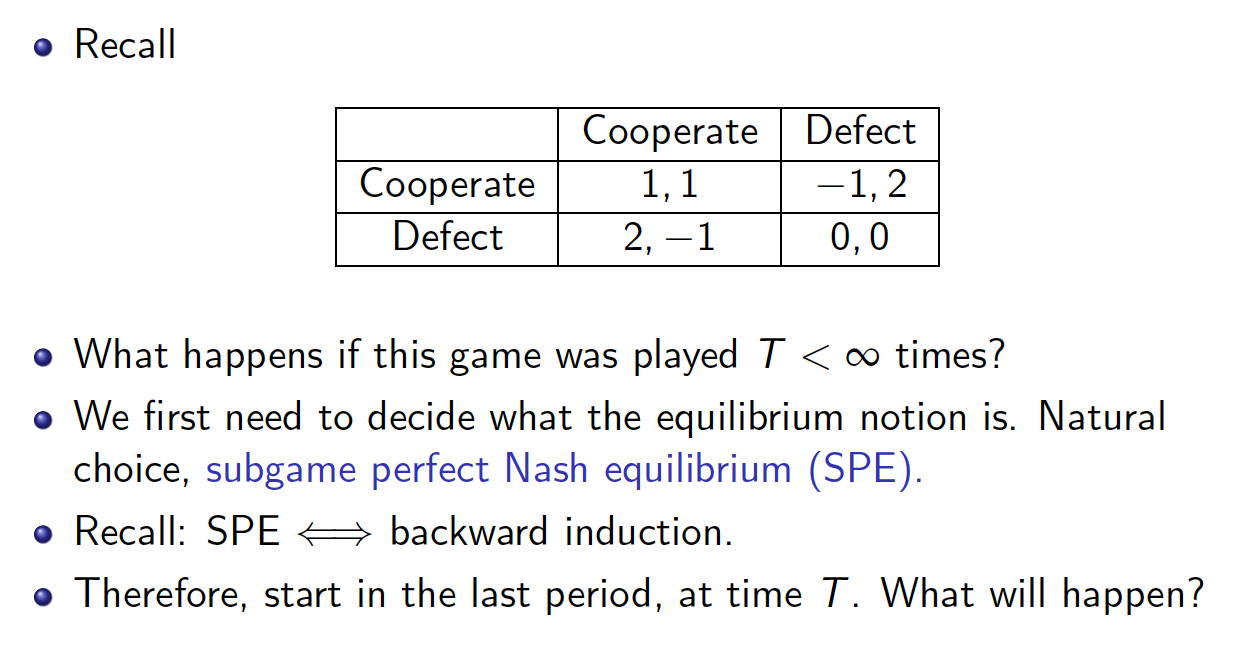 Motivation
Consider this strategy S:
Start with C, and choose C as long as the other player chooses C
If in any period the other player chooses D, then choose D in every subsequent period

Outcome example
(C,C), (C,C), (C,C) … (C,D) (D,D) (D,D) …
Why player 2 can choose D in (C,D)? For a short-term gain
The strategy S means that I will punish you if you defect!

If a player value the present more highly than the future, she may or may not choose defect. 
How patient is a player?
What is Repeated Game?
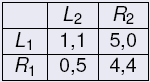 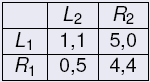 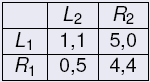 ………
What is Repeated Game?
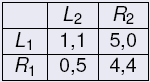 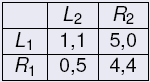 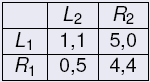 ………
In ongoing relationships, the promise of future rewards and the threat of future punishments may sometimes provide incentives for good behavior (i.e., cooperation) today. (Nobel prize!)

T: Period of a repeated game
Finite case
Infinite case
Terminologies
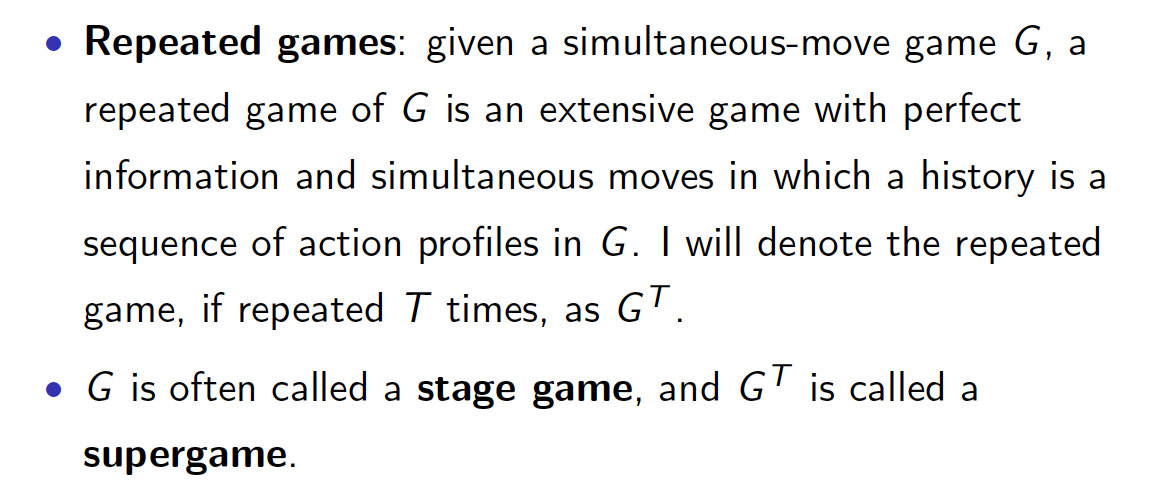 Payoffs of a repeated game
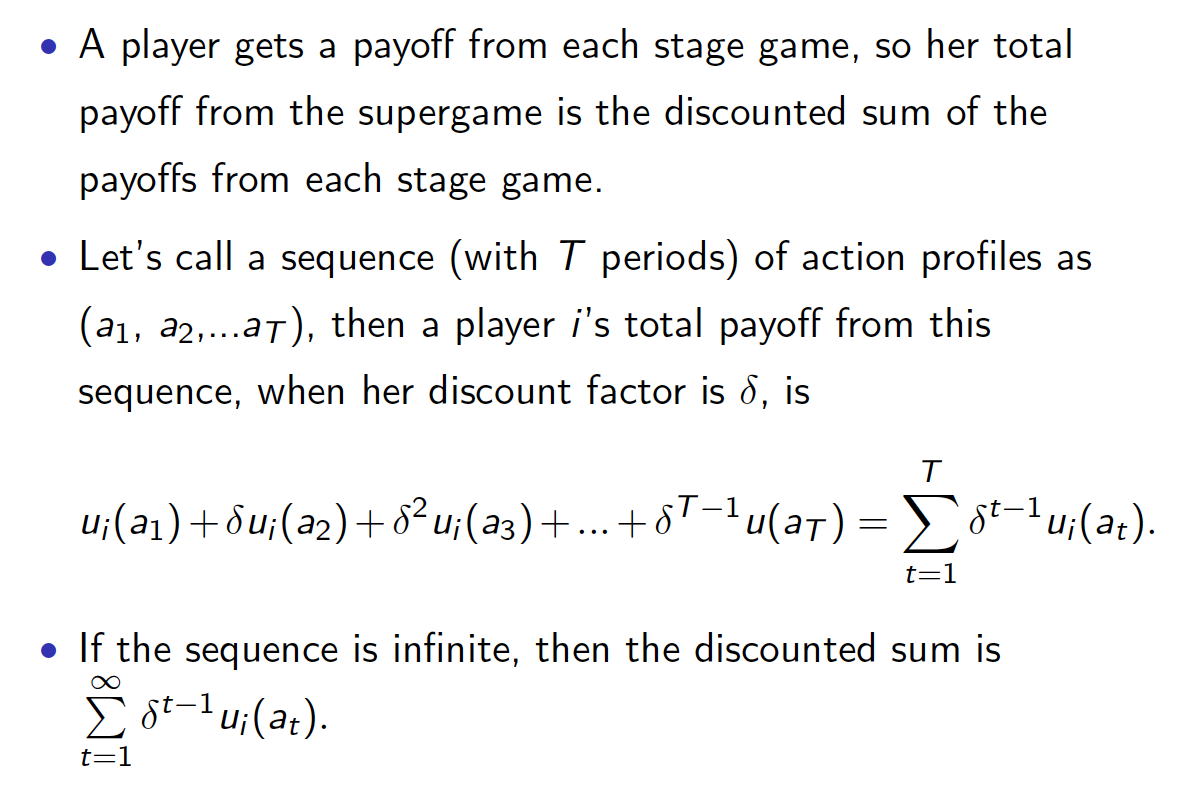 Discounting: Rationale
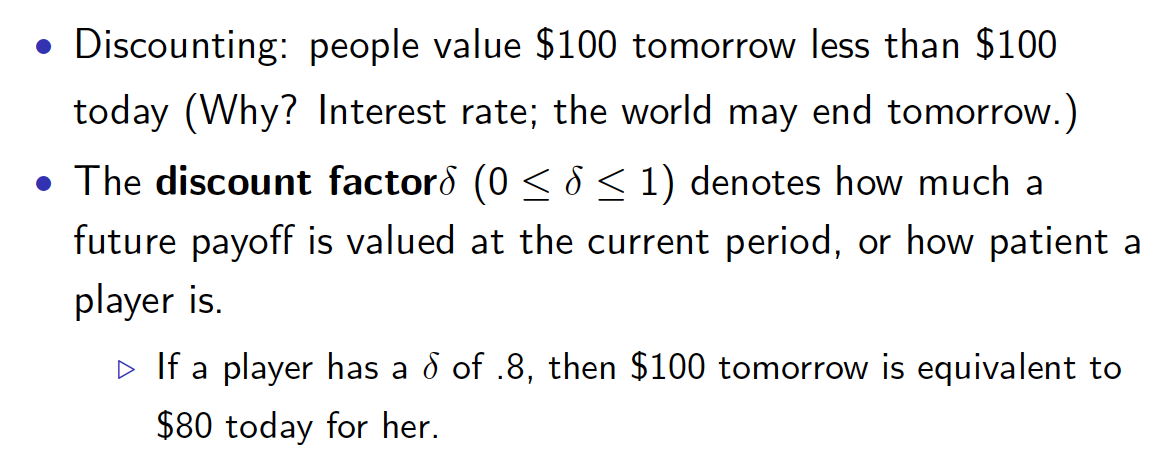 Dividing Cases
Finite repeated game
(Case 1) A stage game has unique NE
(Case 2) A stage game has multiple NEs

(Case 3) Infinite repeated game


In this lecture, in most of examples, 
Use Prisoner’s dilemma as a stage game

Assumptions
Perfect monitoring: At each period, the outcomes of all past periods are observed by all players
Finite Repeated Game:

Unique NE in the stage game
Finitely-repeated PD
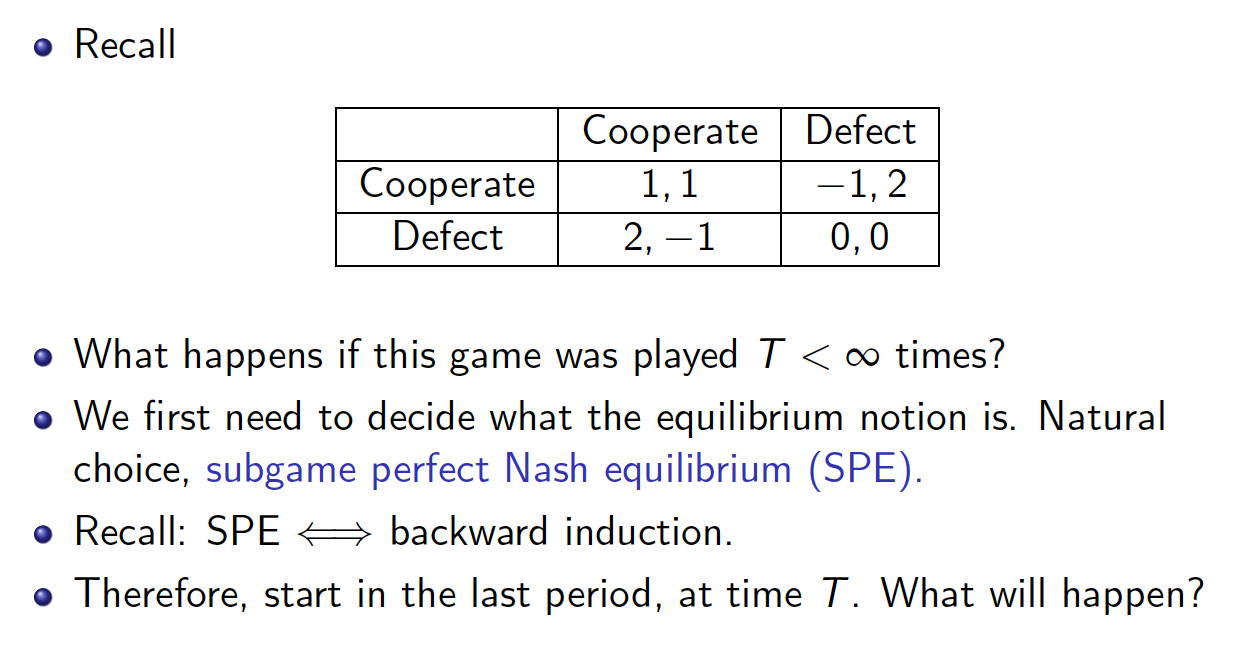 Cont’d
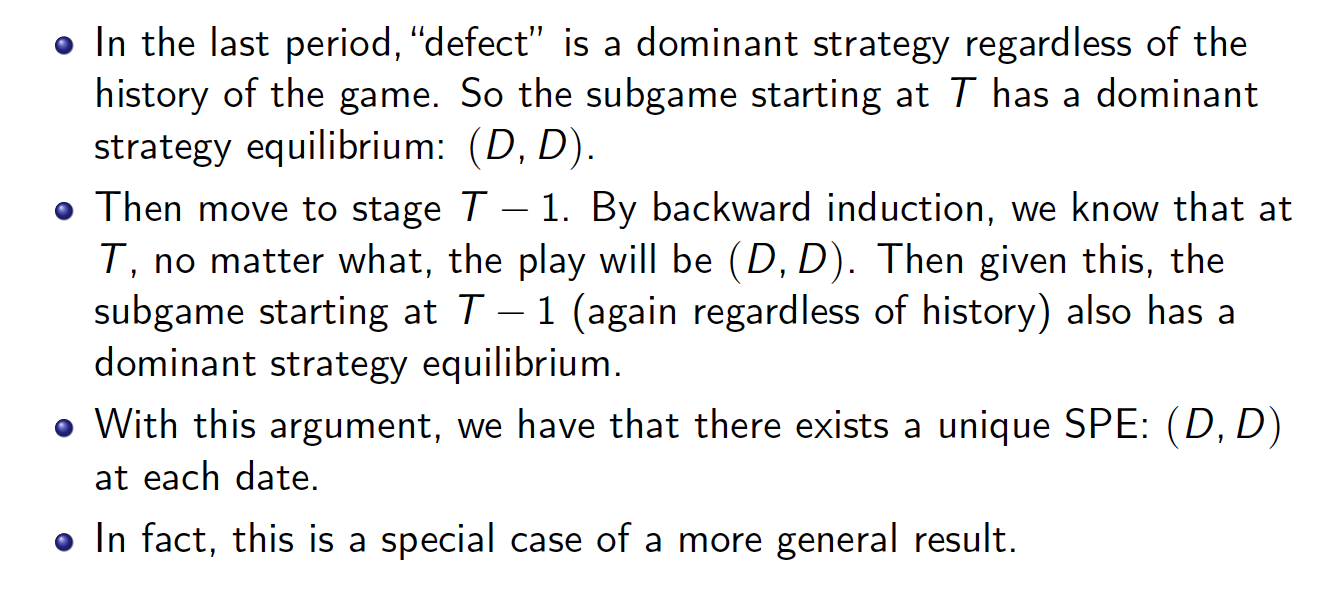 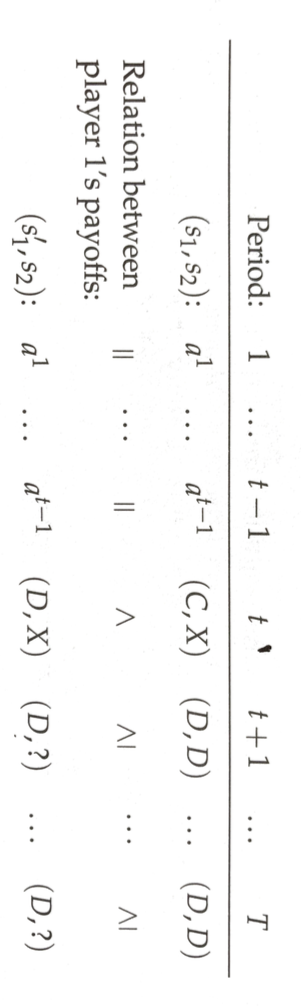 (D,D,D,D): SPNE Checking
Thus, we have …
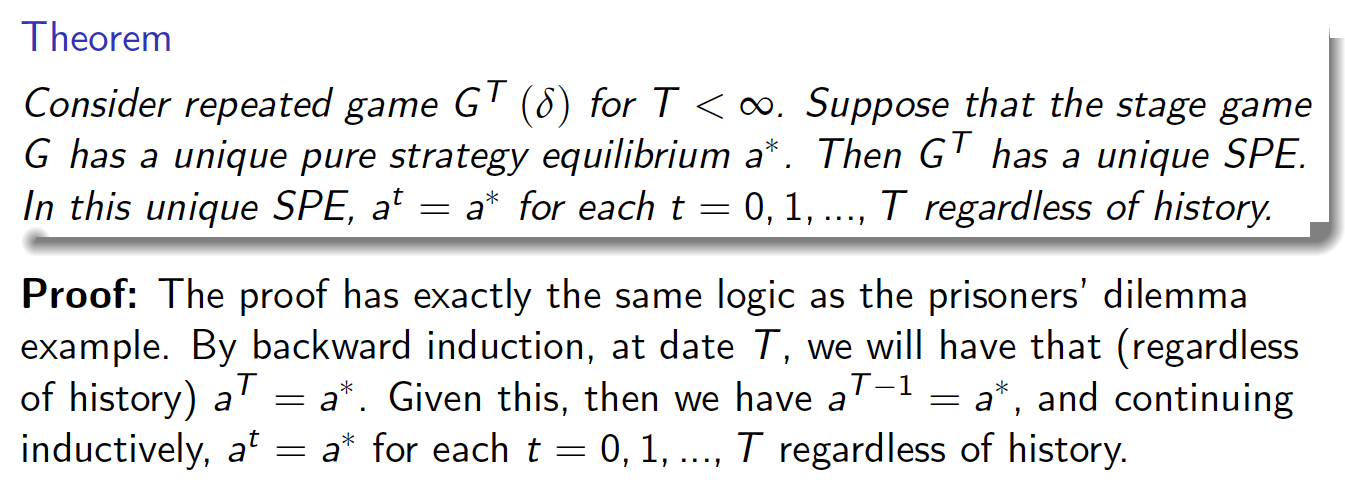 In this case, no cooperation appear even if we repeat the game.
Infinite Repeated Game:

What happens if we don’t knowwhen the game would end?
Intro
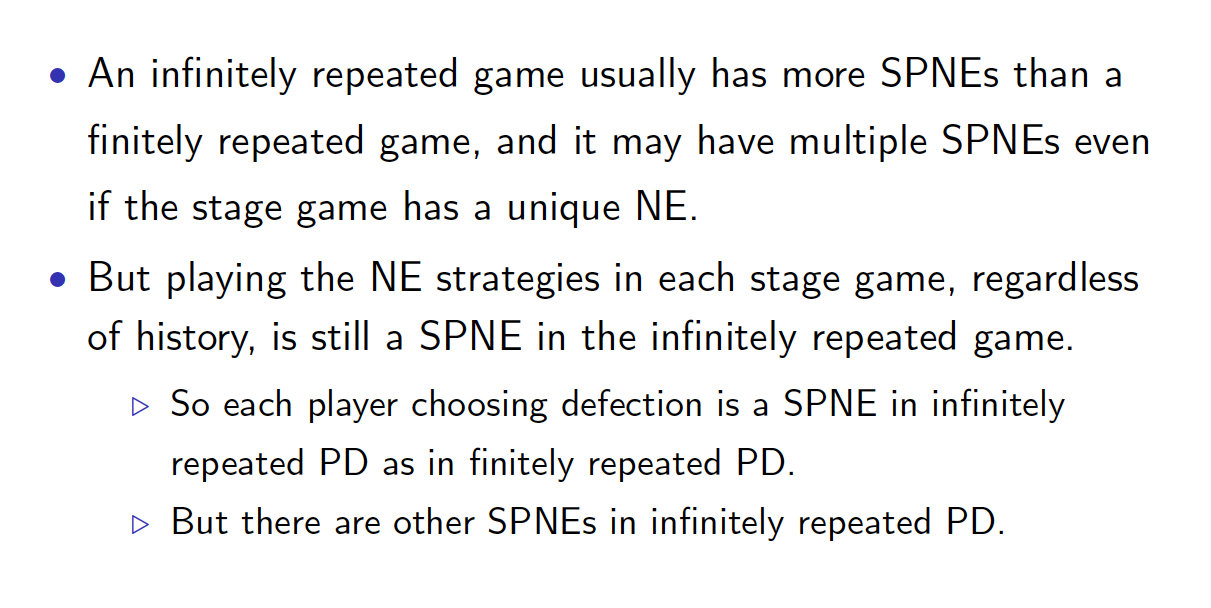 Our interest: Strategies inducing cooperation is SPNE or not
Strategy: Tit-for-tat
TFT strategy
Play C first,
Then, do whatever the other play did in the previous period
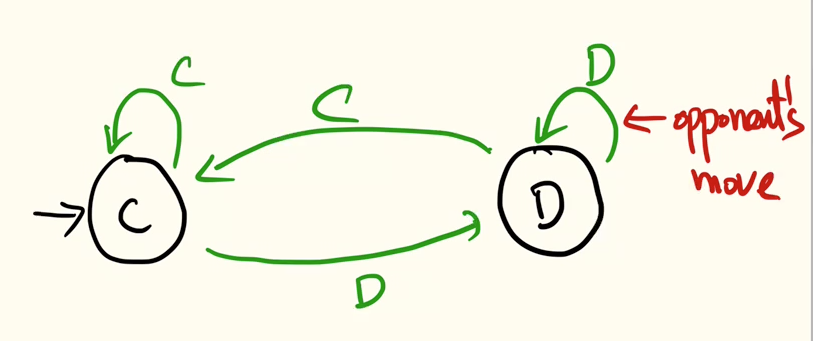 What does TFT do when playing against these strategies?
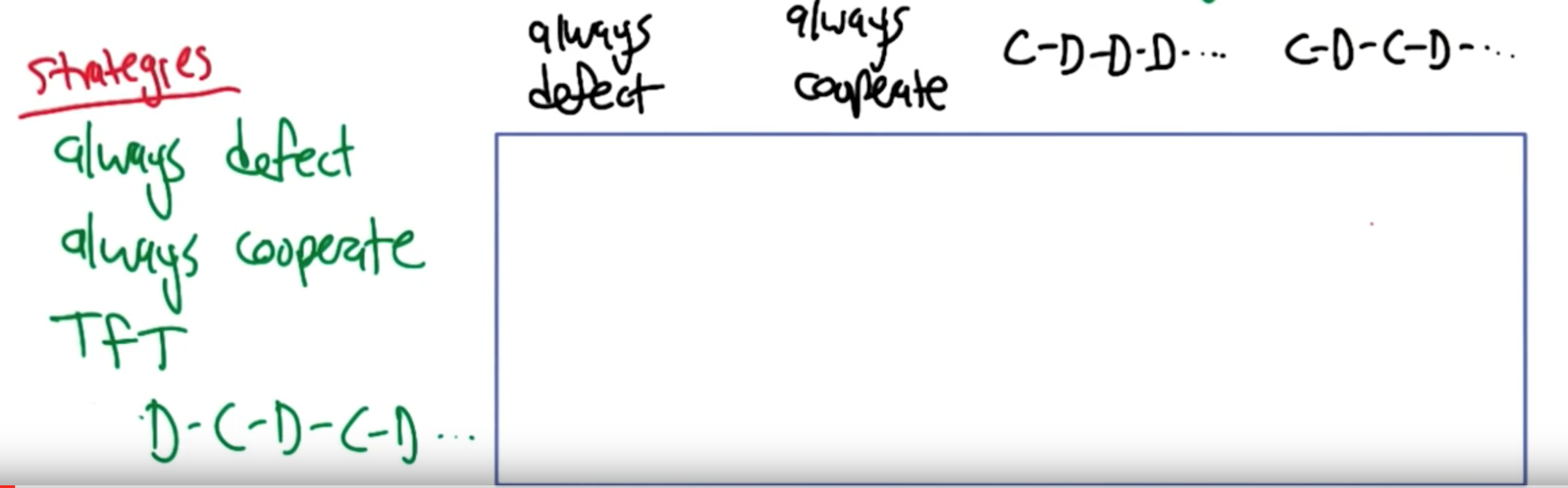 Which is better response to TFT?
State: opponent choice
Edge: my choice
Edge label: my payoff
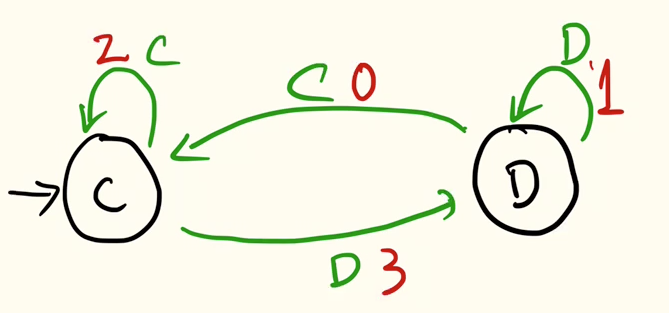 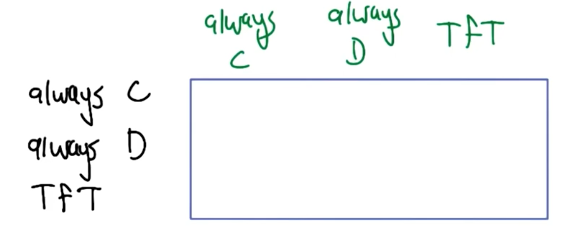 Given strategies
What are NEPs? Is there cooperation in some NEP?
Cooperation in Infinite Repeated Game
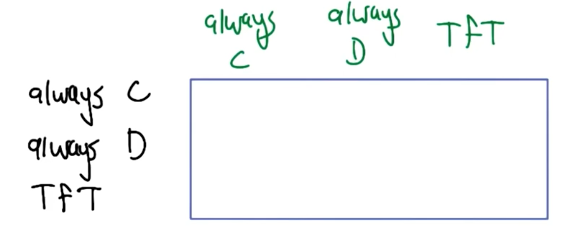 Given strategies
Strategy: Grim Trigger (GT)
Start with C
Then, play C if opponent has played D, and play D otherwise
Draconian policy
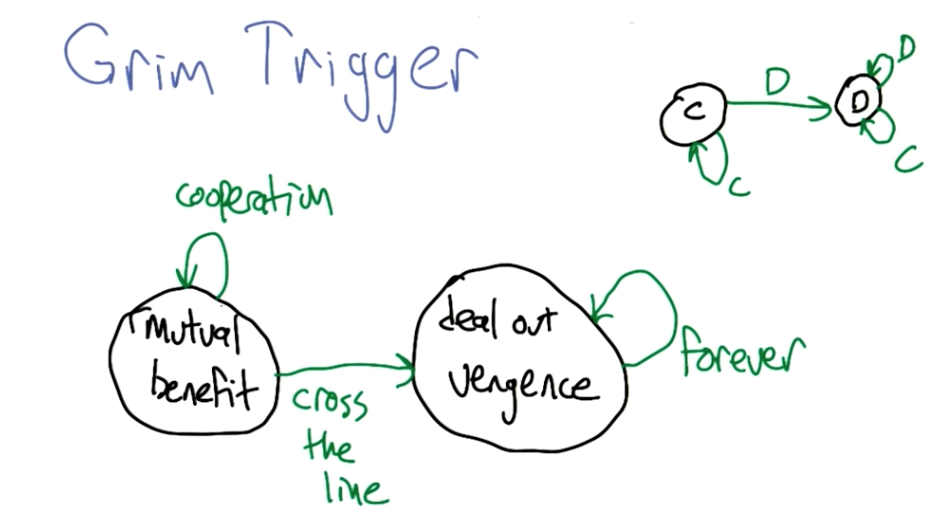 Grim Trigger: NEP
Incredible Threat (NE but not SPNE)
Consider a strategy (GT, TFT) as follows:






Is this NE?

Is this SPNE?
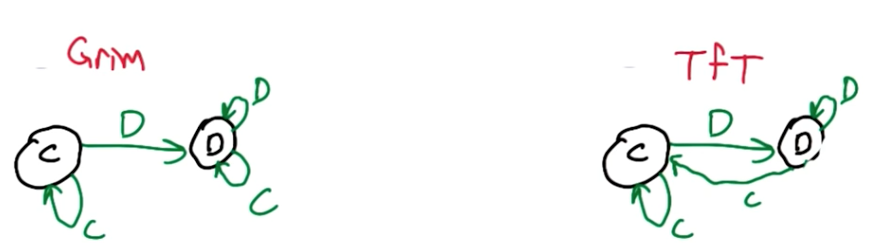 vs.
Checking SPNE Easily: One Deviation Property
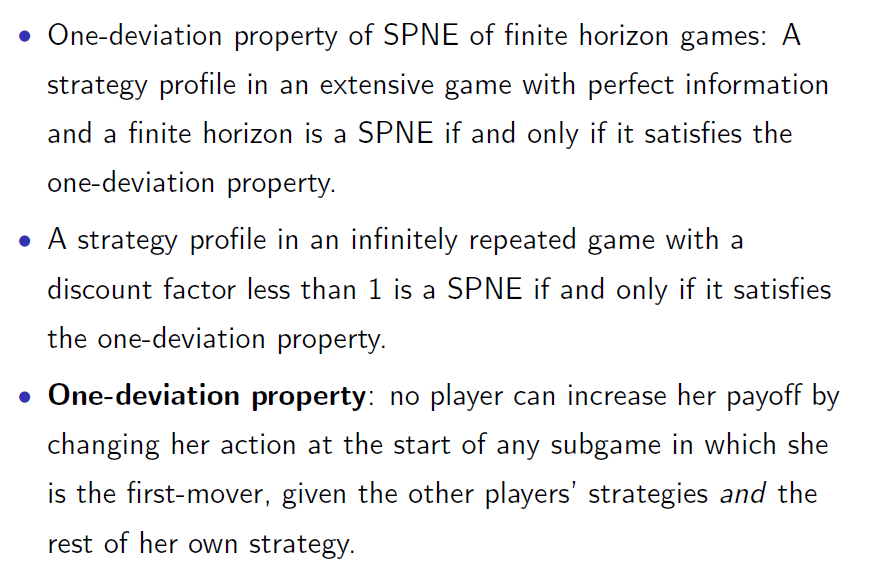 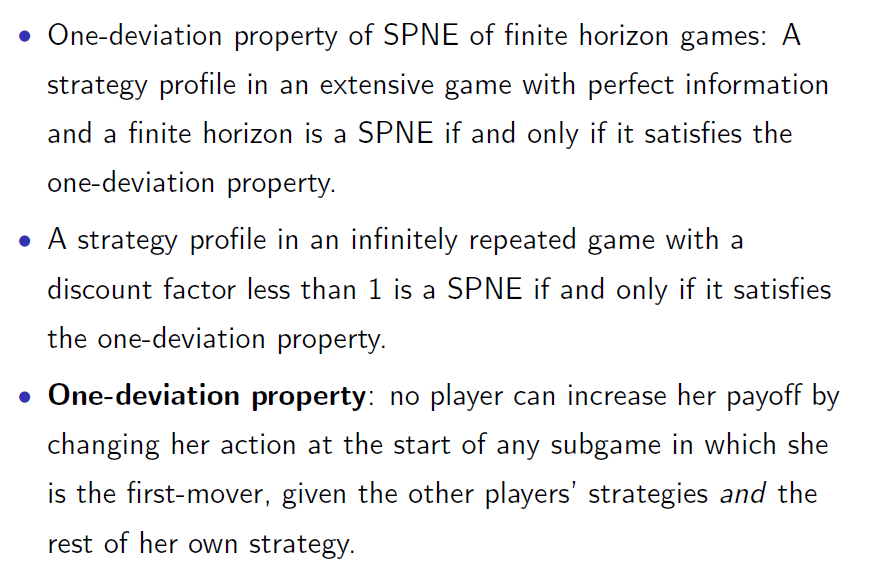 TFT: SPNE
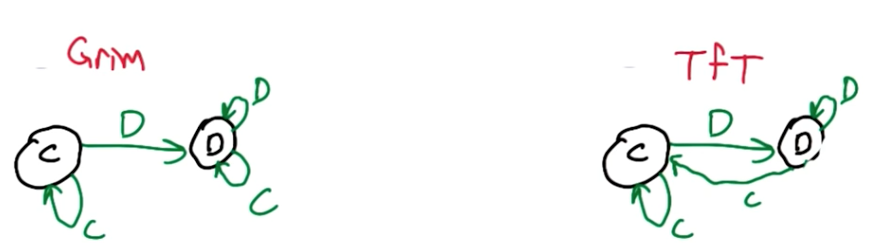 Grim Trigger Strategy: SPNE
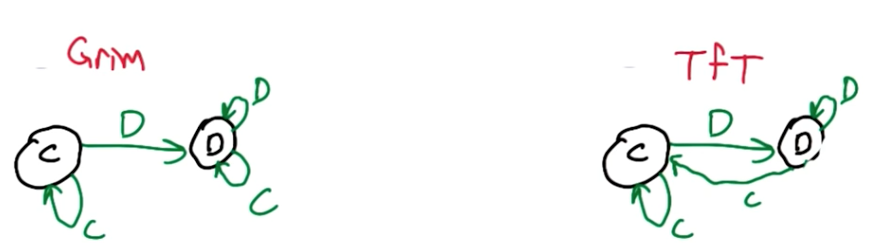 Summary
Finite Repeated Game:

Multiple NEs in the stage game
Message
SPNE can include a strategy (at some stage game) that is NOT NE of the associated stage game. 

Generally, many SPNEs
Example: Extended PD
Cooperate = Quiet (묵비권), 
Defect (배반) = Fink (고자질)
What are the NEs? (D,D) and (P,P)
Play twice, i.e., T=2
We will see
Even for the known ends, still cooperation helps
“Like to sustain (C,C)”, which is not an NE of the one-shot game
Strategy “Yung” that is SPNE
Strategy “Yung”
Play C and then 
Play P if (C,C), and Play D otherwise

Is “Yung” a strategy?
Is “Yung” a SPNE? Yes!
How to check a strategy is SPNE?
One deviation principle, i.e., 
“Assuming that other players are playing Yung, what happens if I deviate?”
If I get a larger payoff (by deviation), than Yung is not an SPNE.
If I get a smaller payoff (by deviation), than Yung is an SPNE.
What happens if I deviate?
I deviate?
In other words, I don’t play C, but D (no reason to play P)
Why? Temptation to cheat because of an increasing payoff present (현실에 눈이 어두워서…)

If I play C (i.e., playing Yung)
C  4 (C,C) + 3 (P,P) = 7
If I deviate and play D (i.e., playing some other strategy)
D  5 (D,C) + 1 (D,D) = 6

Temptation to cheat (5-4 = 1) < reward – punishment (3-1 = 2)  I should not have deviated
(C,C) is reward, and (B,B) is punishment
Yung is a SPNE
C,P,P,P,P….
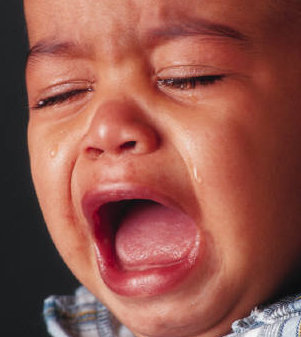 One Deviation Property
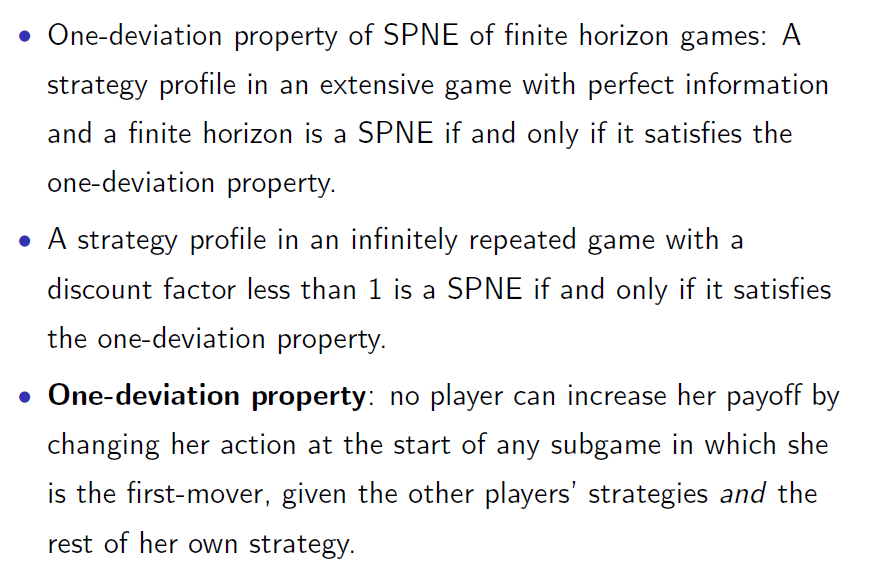 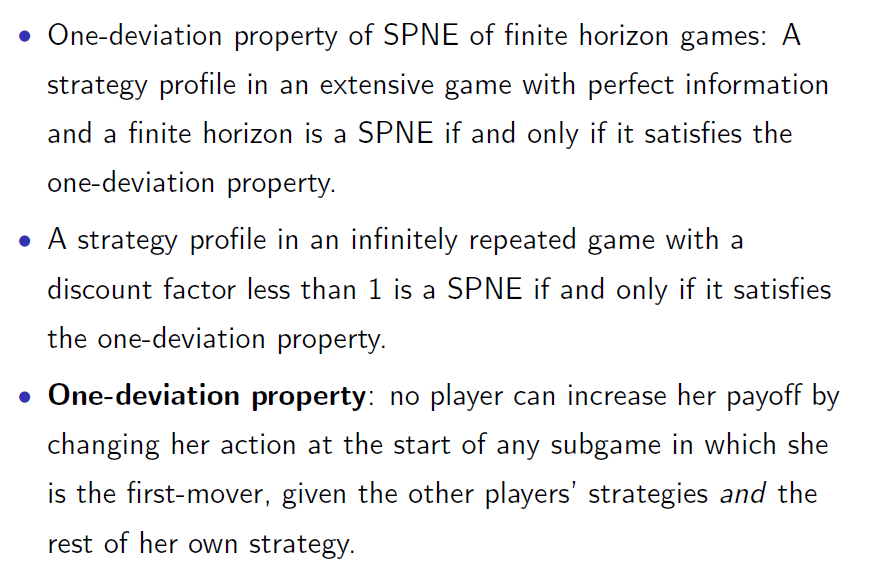 One Deviation Property
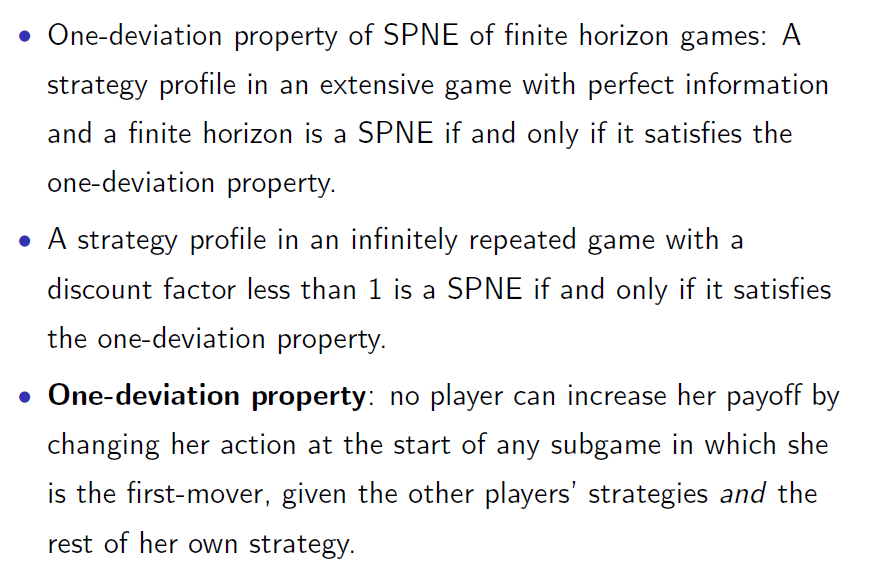